Patrones Rítmicos
Música 2° básico Isl
09-04-2021
¿Qué son los patrones rítmicos?
Es una secuencia de sonidos emitidos de diferentes formas y son repetitivos. Puede ser corporal y de forma oral.
Ejemplo:
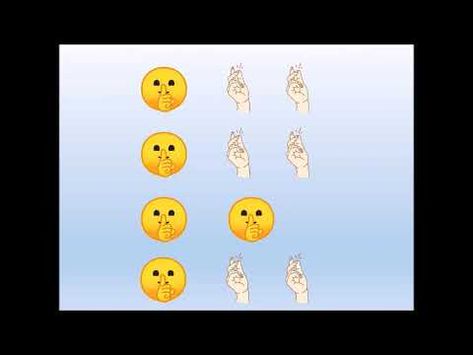 Veamos algunos videos ahora
https://www.youtube.com/watch?v=tgbYZWfeVaM

https://www.youtube.com/watch?v=D1o_Xnx6_e8
Ahora inventemos unos patrones rítmicos
Puedes utilizar diferentes figuras
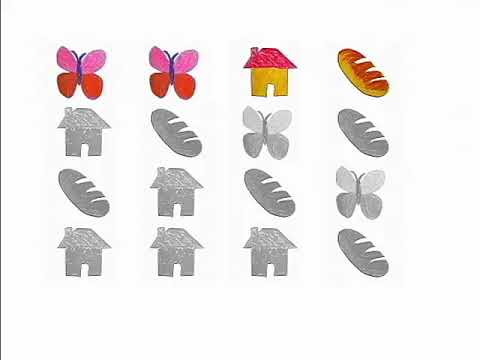 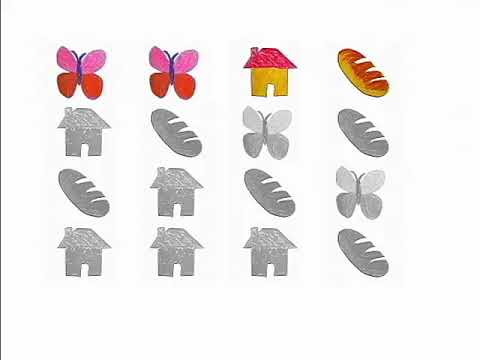 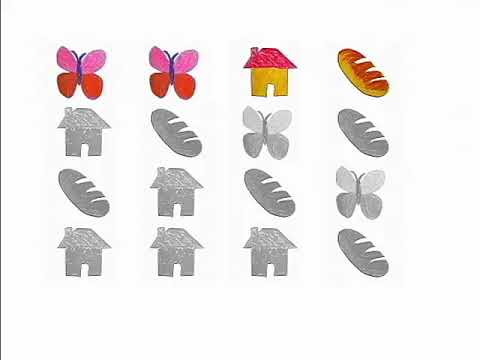 Ti –TI                    TA                TA                 TI – TI                    TA